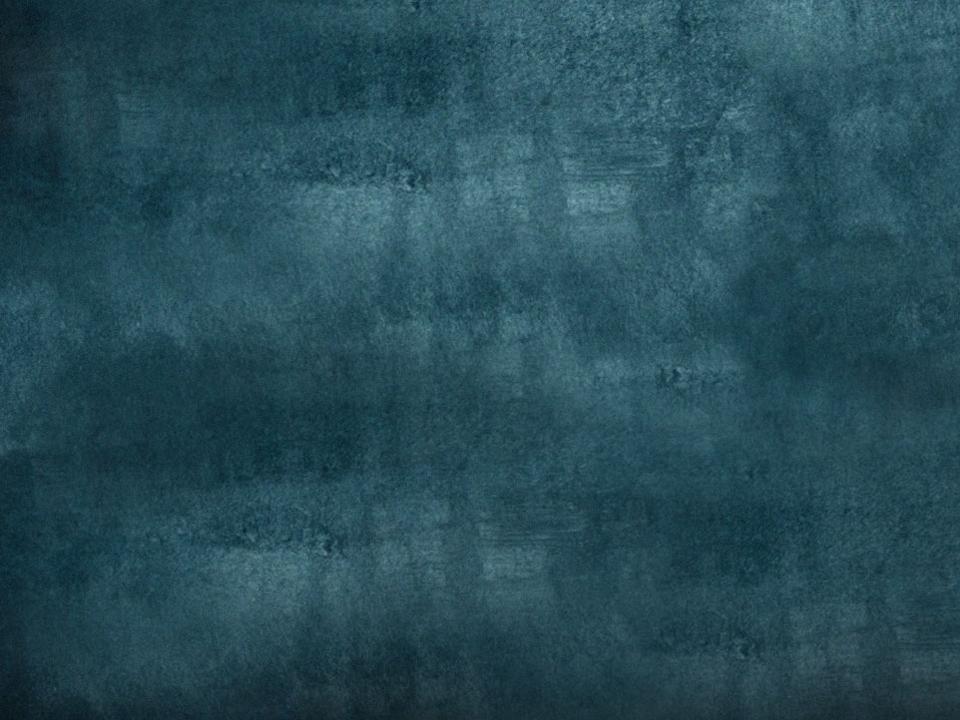 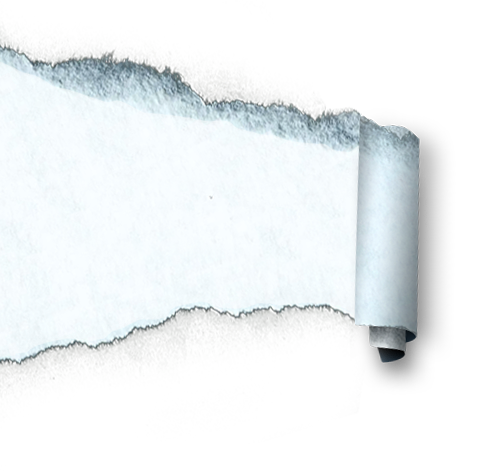 Blackout poetry
[Speaker Notes: To view this presentation, first, turn up your volume and second, launch the self-running slide show.]
Blackout poetry is simply the act of removing or “blacking out” existing text to create a new piece of work. It’s fun and rewarding for word-puzzle lovers, writers, visual artists, designers!
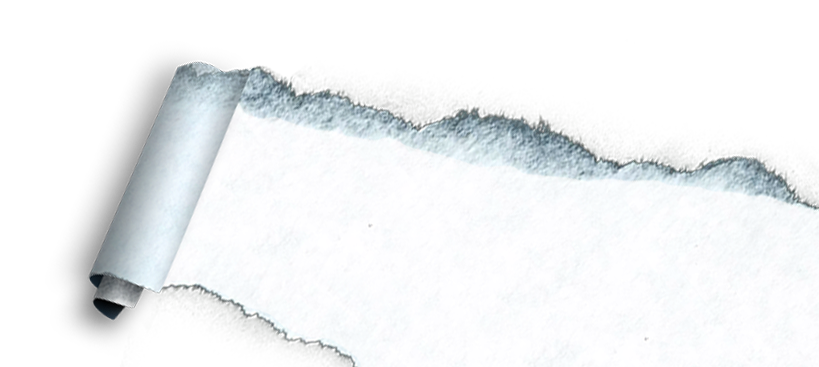 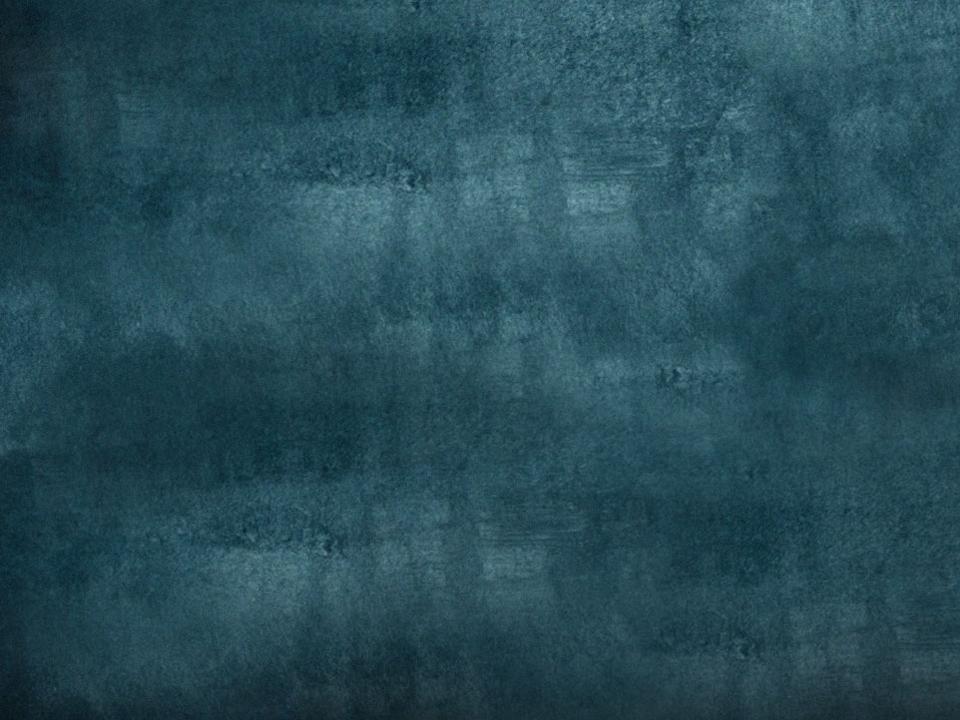 The basic premise behind blackout poetry — also sometimes referred to as found poetry or erasure poetry, though there are distinctions between the three — is that the poet takes a found document, traditionally a print newspaper, and crosses out a majority of the existing text, leaving visible only the words that comprise his or her poem; thereby revealing an entirely new work of literature birthed from an existing one. 

The striking imagery of the redacted text — eliminated via liberal use of a black marker (hence: “blackout” poetry) — and the remaining readable text work together to form a new piece of visual poetry.
[Speaker Notes: To view this presentation, first, turn up your volume and second, launch the self-running slide show.]
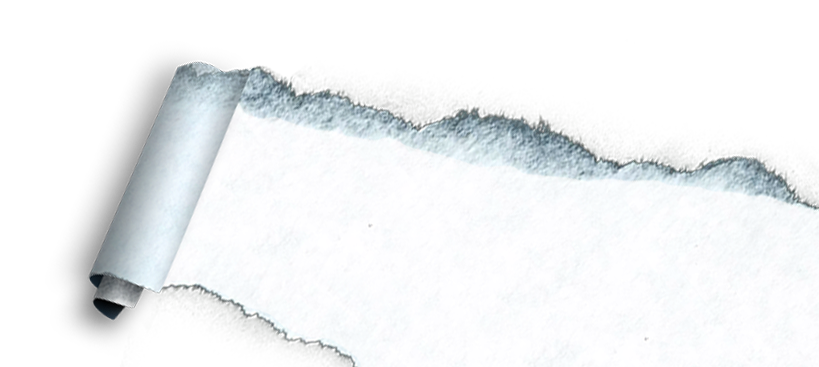 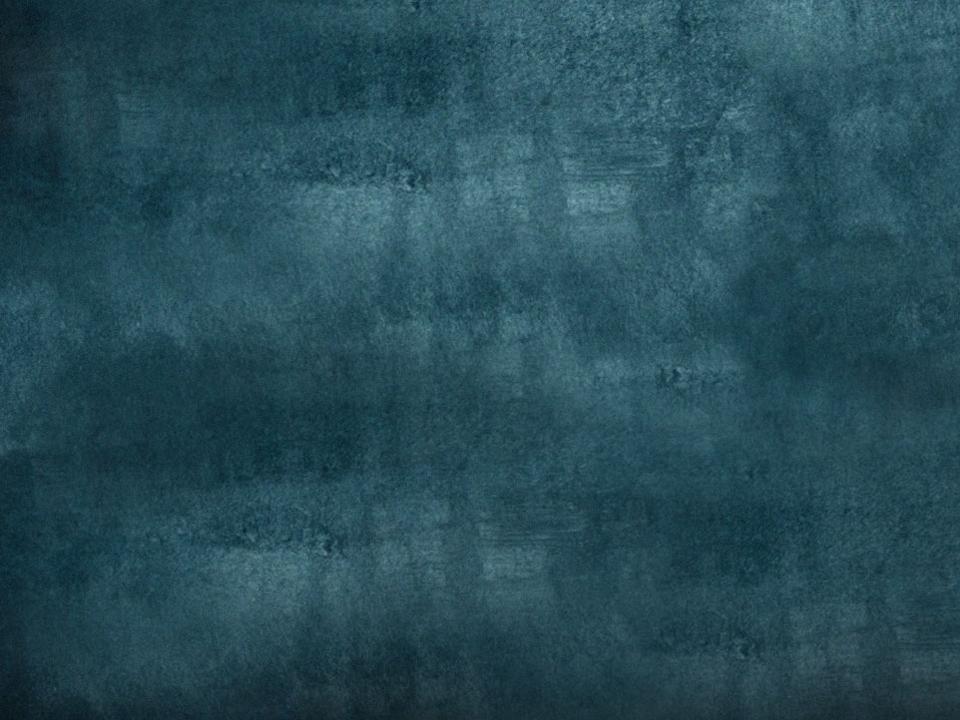 But you might be wondering: what about plagiarism? It's a fair question, one that different writers have different answers for. After all, in composing blackout poetry, the poet is technically not writing — they’re erasing what somebody else has written. Robert Lee Brewer of Writer’s Digest argues that “if you’re not erasing more than 50% of the text, you’re not making enough critical decisions to create a new piece of art.” He also notes that crediting the original source is a must.
[Speaker Notes: To view this presentation, first, turn up your volume and second, launch the self-running slide show.]
“Every new idea is just a remix or a mash-up of one or two previous ideas,” says Kleon, in his TEDx talk. His blackout poetry comes from what he refers to as a “genealogy of ideas.” Essentially one idea originating from another idea — not plagiarism, but artistic evolution.
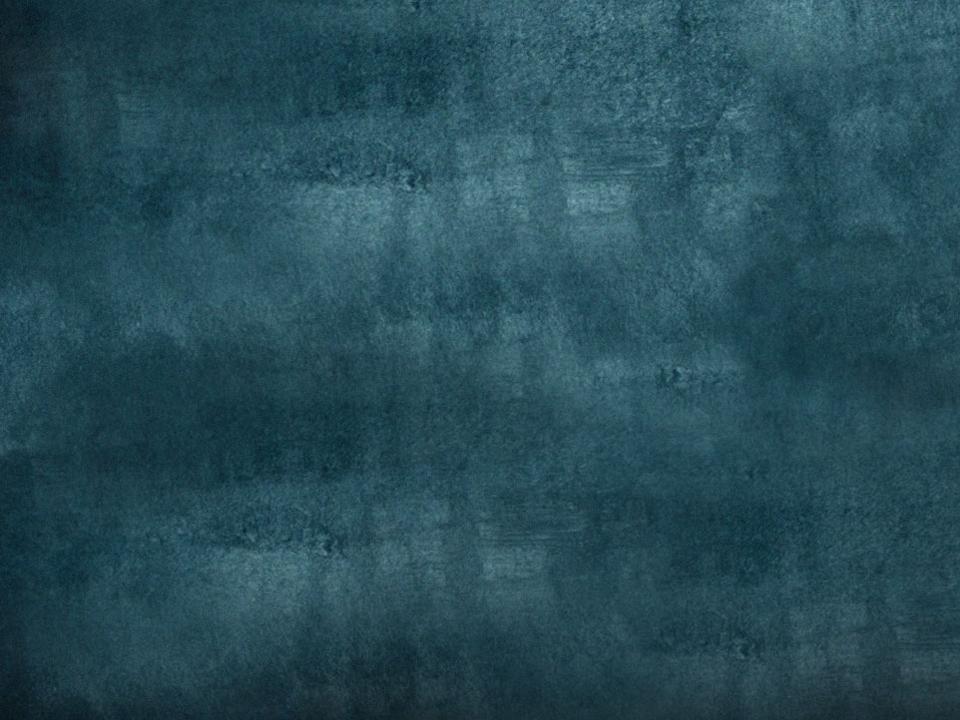 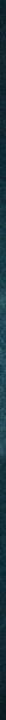 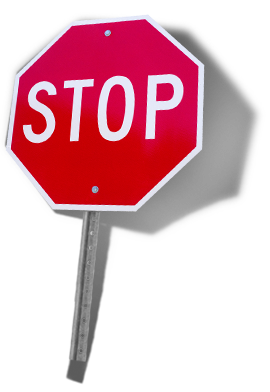 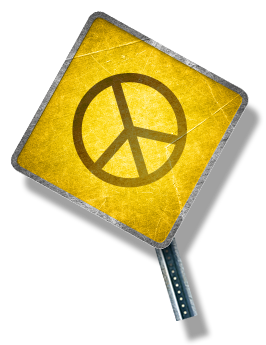 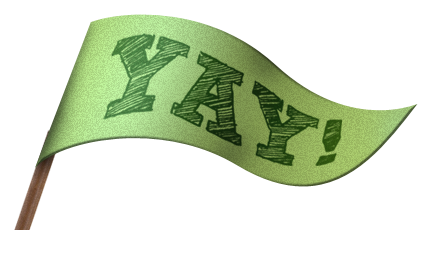 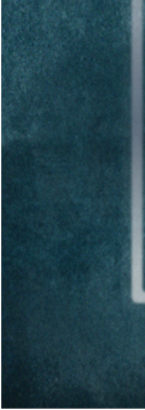 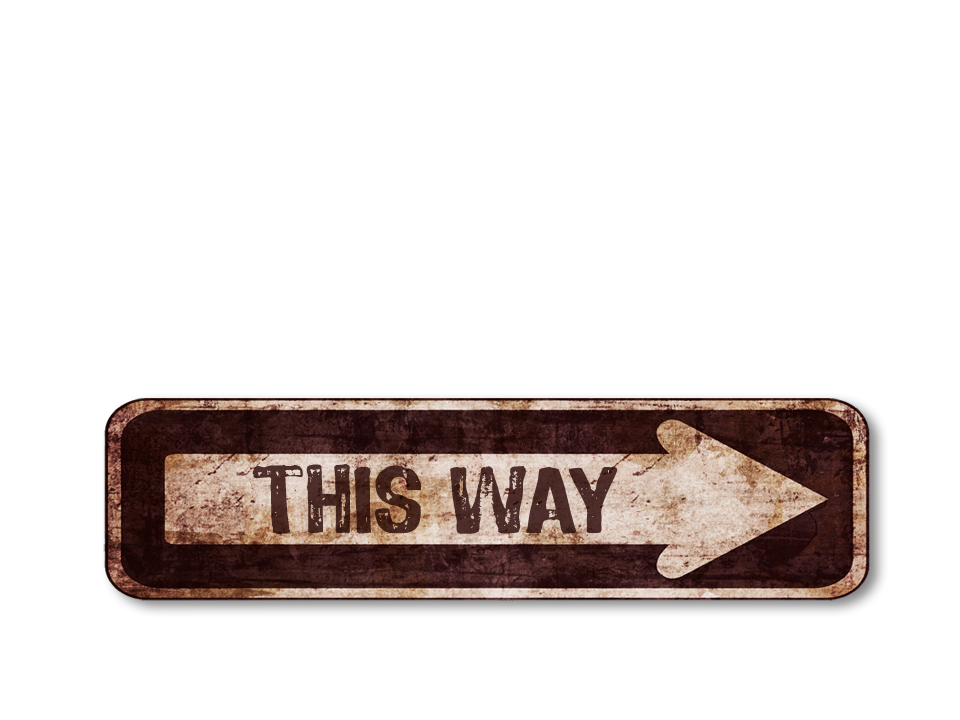 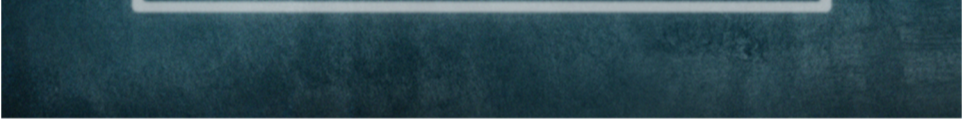 Think you're ready to create your own blackout poetry? Here's what to keep in mind:
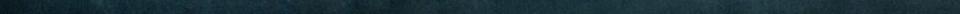 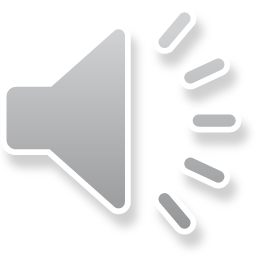 [Speaker Notes: Presentations are a powerful communication medium.]
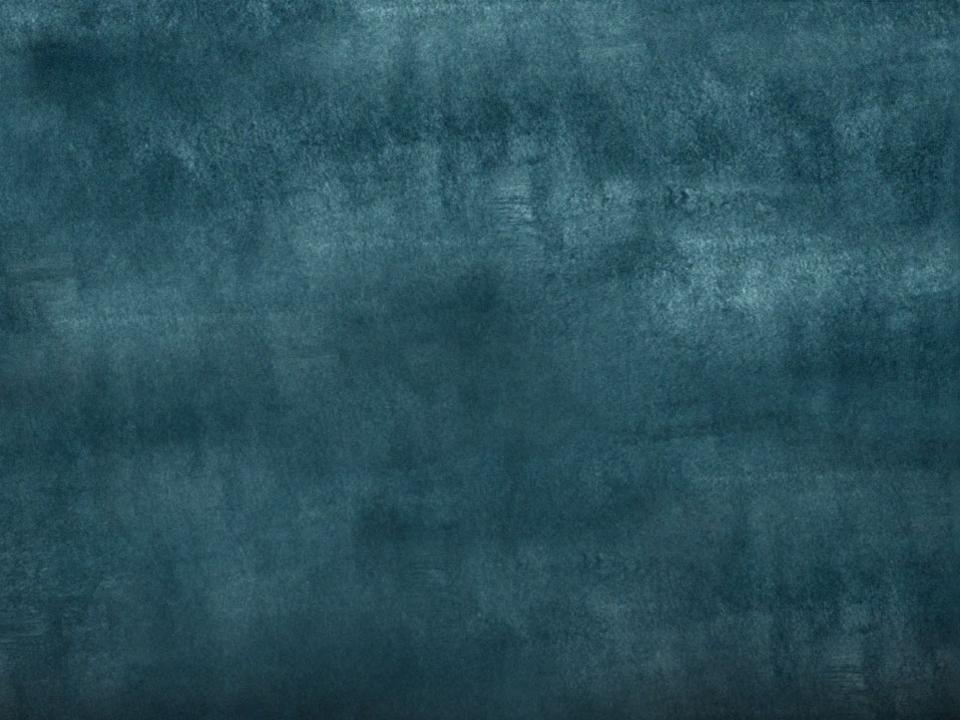 Know that any original text can serve as a backdrop for blackout poetry — you don't have to stick with print newspapers. Though, you might not want to go defacing all your favorite novels... just saying.
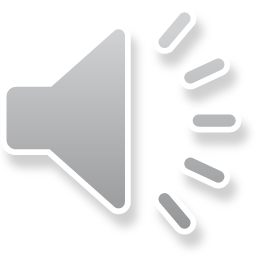 [Speaker Notes: For more than 20 years, Duarte has developed presentations…]
Scan for the most striking words first; those words that stand out, repeat, or speak to the themes you want to explore in your poem.
D
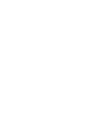 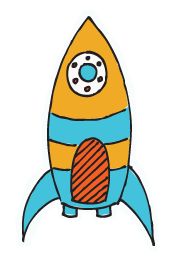 [Speaker Notes: …to launch products,]
If you're going the traditional blackout route — redacting text with black marker — then a great pro-tip is to outline the words you're keeping first, before proceeding to blackout the rest.
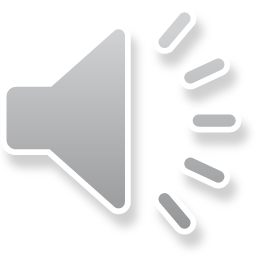 [Speaker Notes: …increase company value,]
Don’t feel like you have to read your source document in full — start at the end, jump around, read from right to left; however the muse moves you.
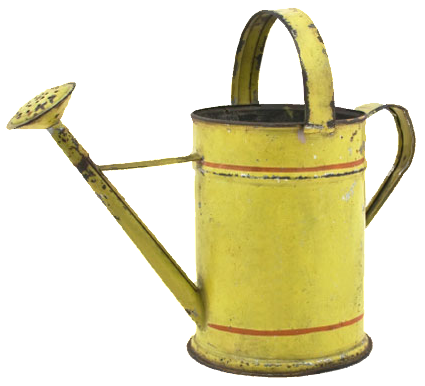 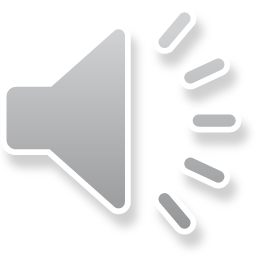 [Speaker Notes: …and propel]
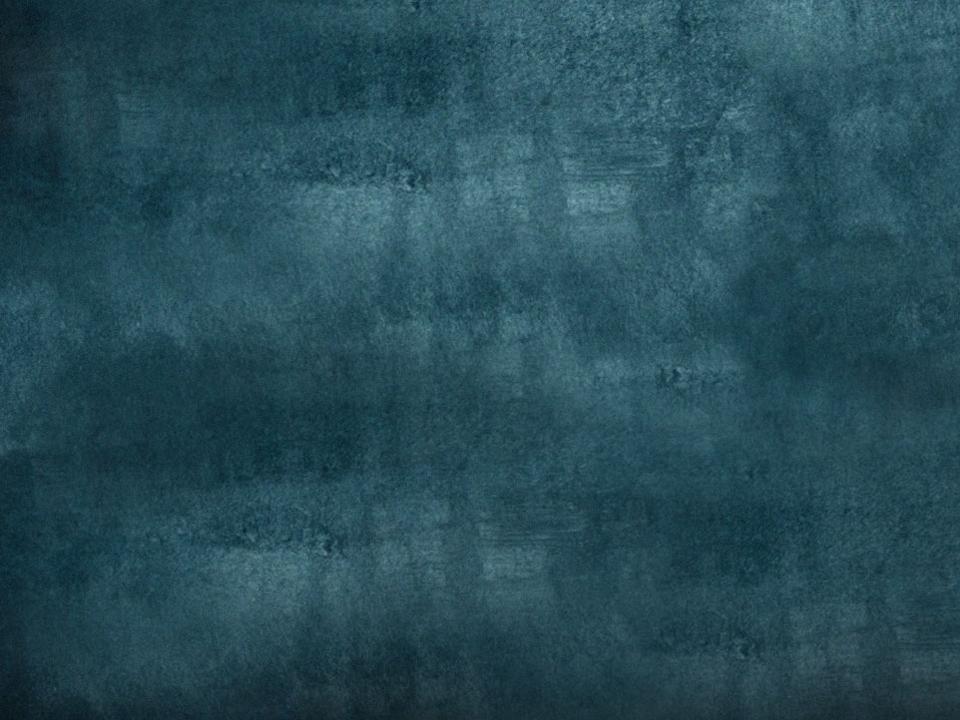 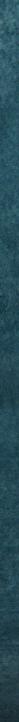 Remember that what you’re eliminating is just as important as what you’re leaving visible. Some blackout poets have even started creating visual art — line drawings, paintings, and more — over the redacted text, instead of simply blacking out the words.
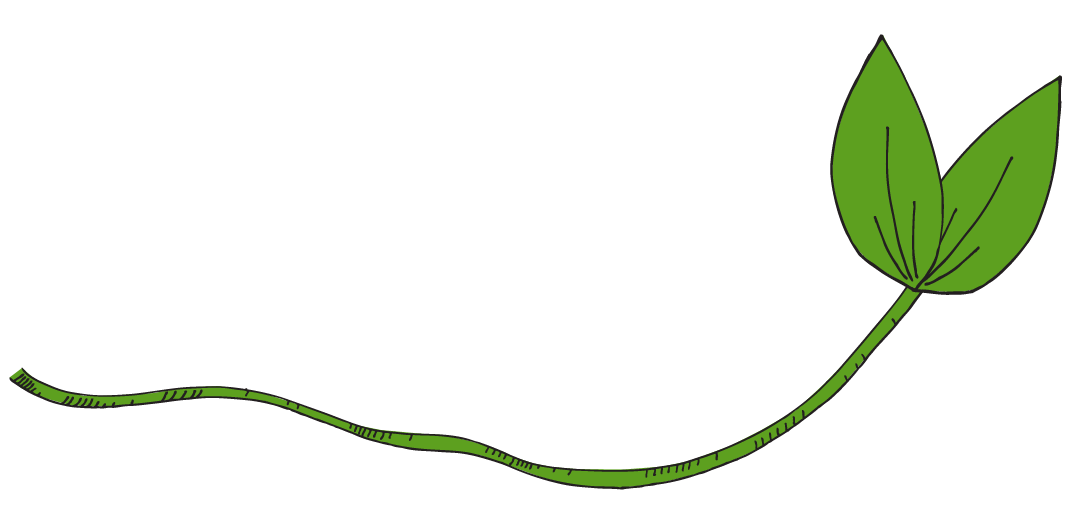 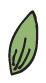 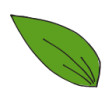 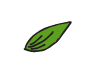 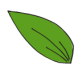 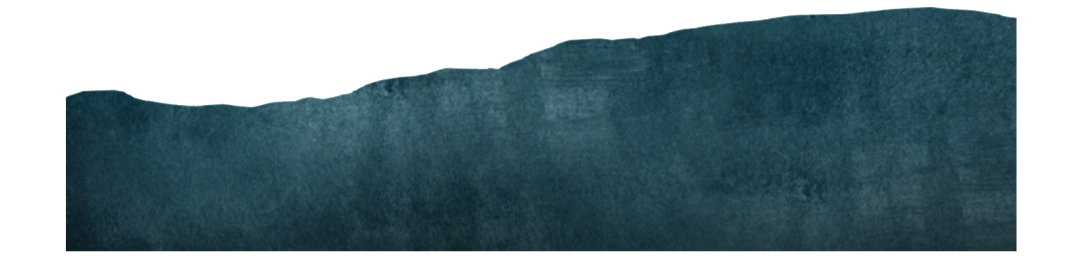 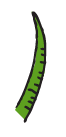 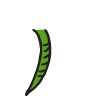 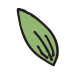 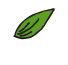 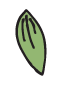 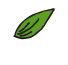 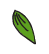 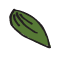 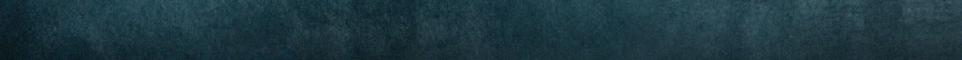 [Speaker Notes: …global causes.]
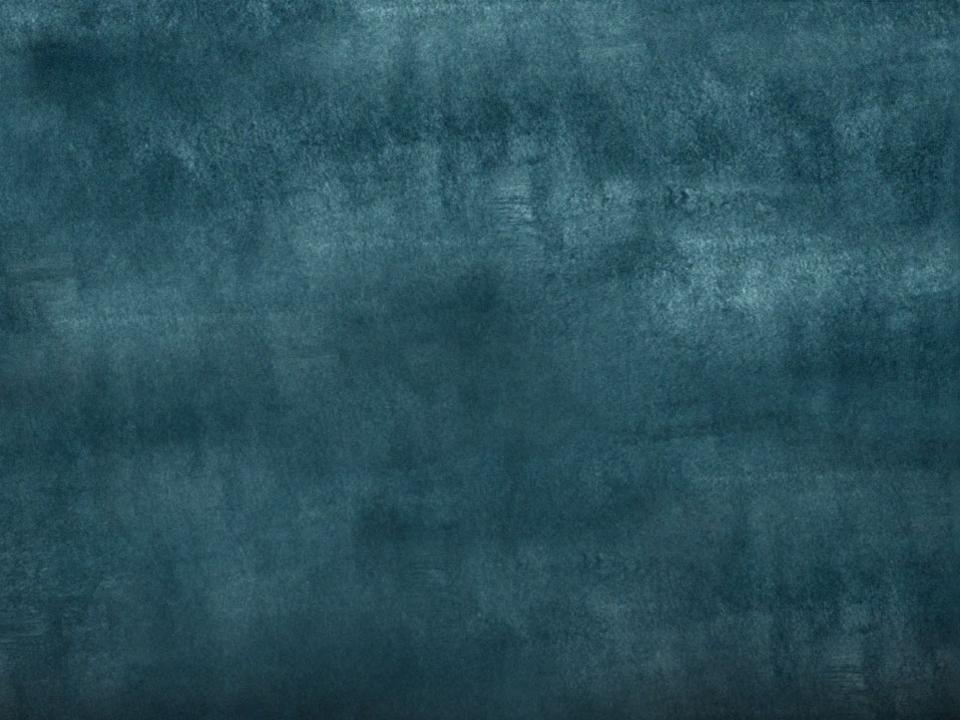 Blackout poetry is a great cure for writer’s block, so be ready for those creative juices to flow.
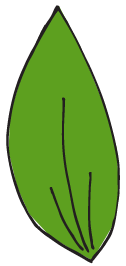 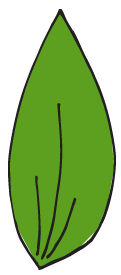 5
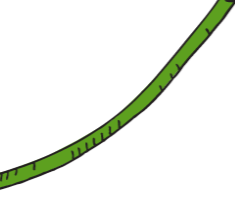 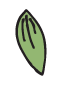 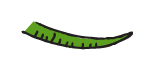 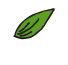 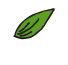 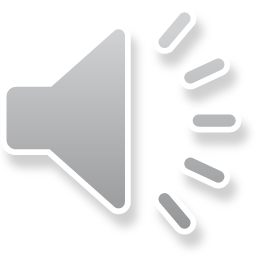 [Speaker Notes: Along the way we’ve discovered…]
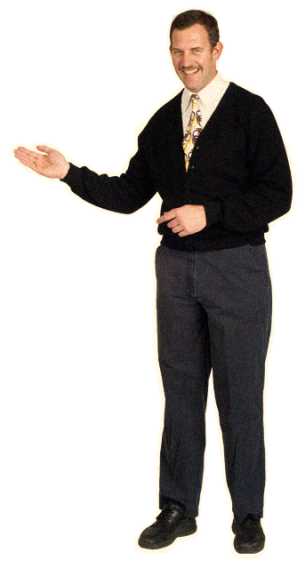 Creating blackout poetry is simply doing a treasure hunt.  Your treasures are the words that strikes you as you go along.
$
[Speaker Notes: Give them those things in a clear, easily understandable way…]
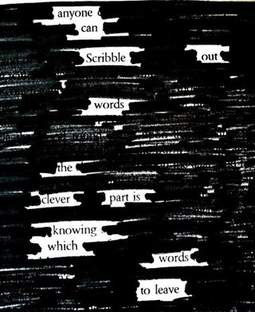 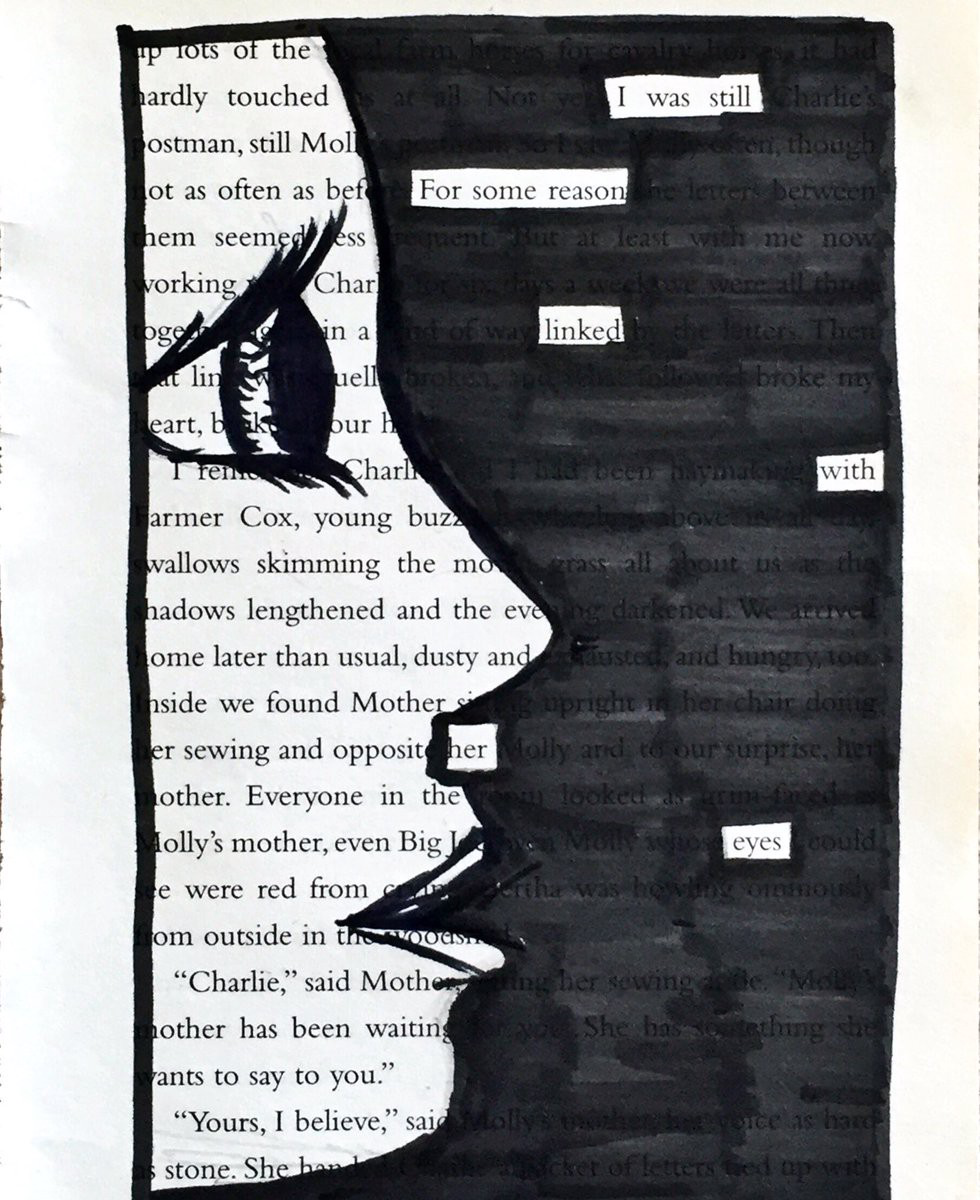 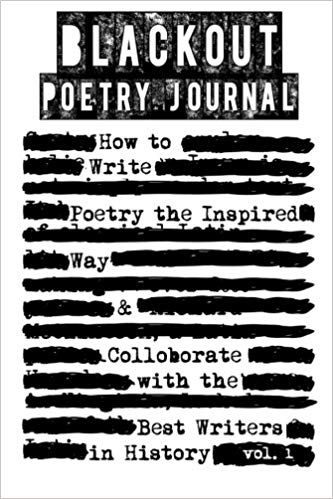 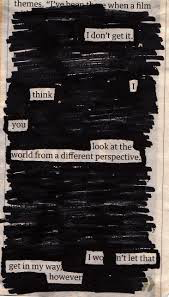 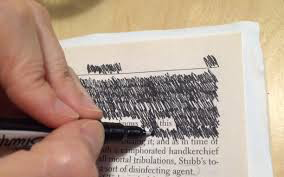 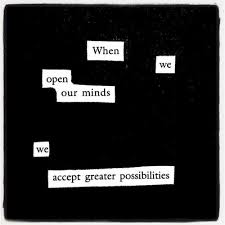 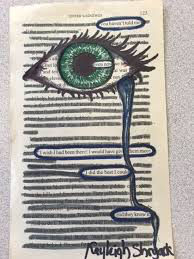